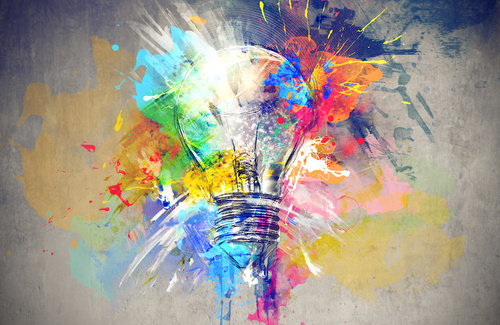 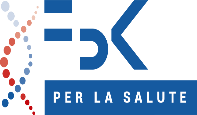 ESSENT*IA
Una proposta innovativa per riflettere assieme sul ruolo che le tecnologie digitali e l’IA soprattutto avranno nel futuro della medicina e del sistema sanitario. Con una visione che parta dall’incontro virtuoso della cultura tecnologico-scientifica con quella umanistica.
http://bit.ly/essentia-1
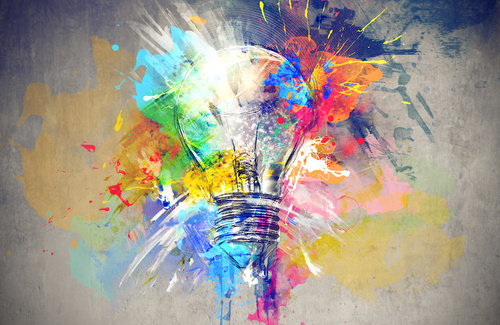 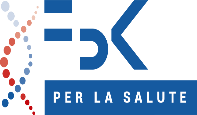 CAMPI D’INDAGINE
IA e Diritti delle persone
IA e Iniquità sociale
IA e Validazione clinica
IA e Relazione di cura
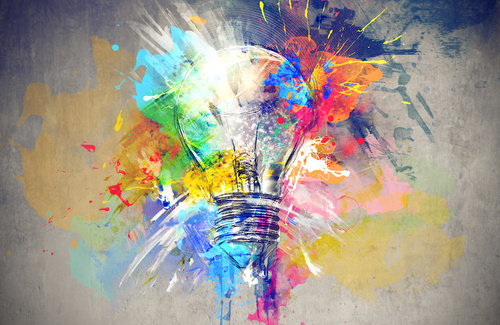 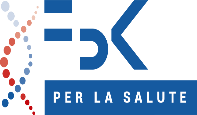 UNCONFERENCE SCHEMA
Prologo 
Suggestioni: AI in medicina e la sfida sui diritti / Il diritto e la sfida dell’AI in medicina
Durante le suggestioni ciascun partecipante, se vuole intervenire o porre dei quesiti, alza il suo cartellino e questo stabilisce l’ordine degli interventi (max 15 interventi)
Contributi (tempo degli interventi: max 3 minuti ciascuno) 
Sintesi
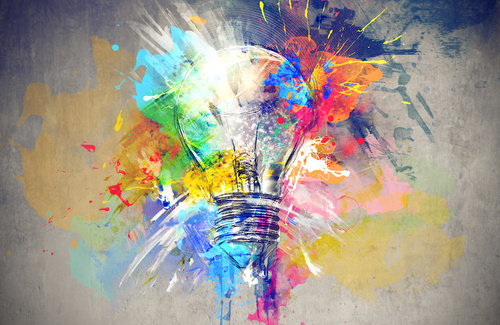 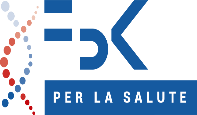 Dopo 50 anni dal primo passo dell’Uomo sulla Luna affrontiamo oggi una grande sfida, che per certi versi è ugualmente epocale.

Con la tecnologia 5G vivremo presto, come umanità, il primo vero cambio di paradigma dal mondo reale a quello digitale Realtà Aumentata + Intelligenza Artificiale + Sensori + Blockchain: sono le nuove tecnologie che diverranno parte integrante nel nostro mondo e saranno così rapidamente pervasive ed ubiquitarie per cui nulla sarà più distinguibile dal reale.

La storia non fa sconti, citando Yuval Noah Harari in “21 lezioni per il XXI secolo”: “se il futuro dell’umanità viene deciso in vostra assenza (…) ne subirete comunque le conseguenze.”

Nessuno può prevedere il Futuro ma è possibile provocarlo, con consapevolezza e la giusta visione, sapendo coglierne le infinite opportunità e mitigarne i rischi. 

Con questi incontri abbiamo la pretesa di dare un infinitesimo contributo alla conoscenza di «questo mondo» a tutti voi.
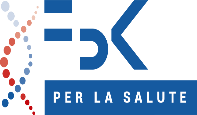 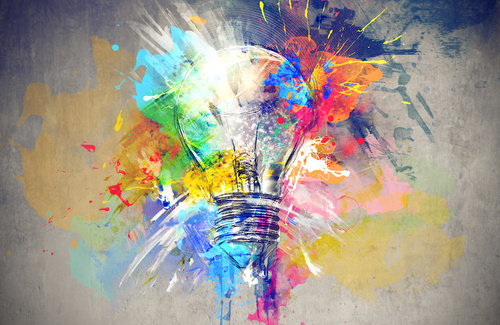 Discorso di John F. Kennedy: Scegliamo di andare sulla Luna
Abbiamo iniziato questo viaggio verso nuovi orizzonti perché vi sono nuove conoscenze da conquistare e nuovi diritti da ottenere, perché vengano ottenuti e possano servire per il progresso di tutti. […] Abbiamo deciso di andare sulla Luna. Abbiamo deciso di andare sulla Luna in questo decennio e di impegnarci anche in altre imprese; non perché sono semplici, ma perché sono ardite, perché questo obiettivo ci permetterà di organizzare e di mettere alla prova il meglio delle nostre energie e delle nostre capacità, perché accettiamo di buon grado questa sfida, non abbiamo intenzione di rimandarla e siamo determinati a vincerla, insieme a tutte le altre